„Niezapominajka” dla Niepodległej
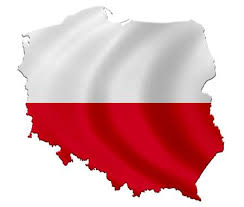 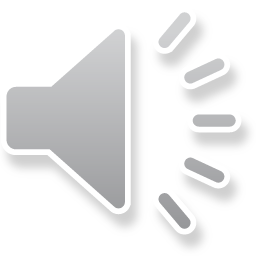 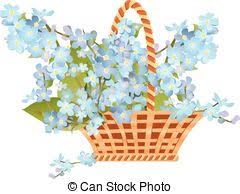 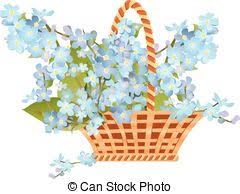 Na zajęciach przypominamy historię tworzenia się Państwa Polskiego. Na początek słuchamy „Legendy o Lechu, Czechu i Rusie” .
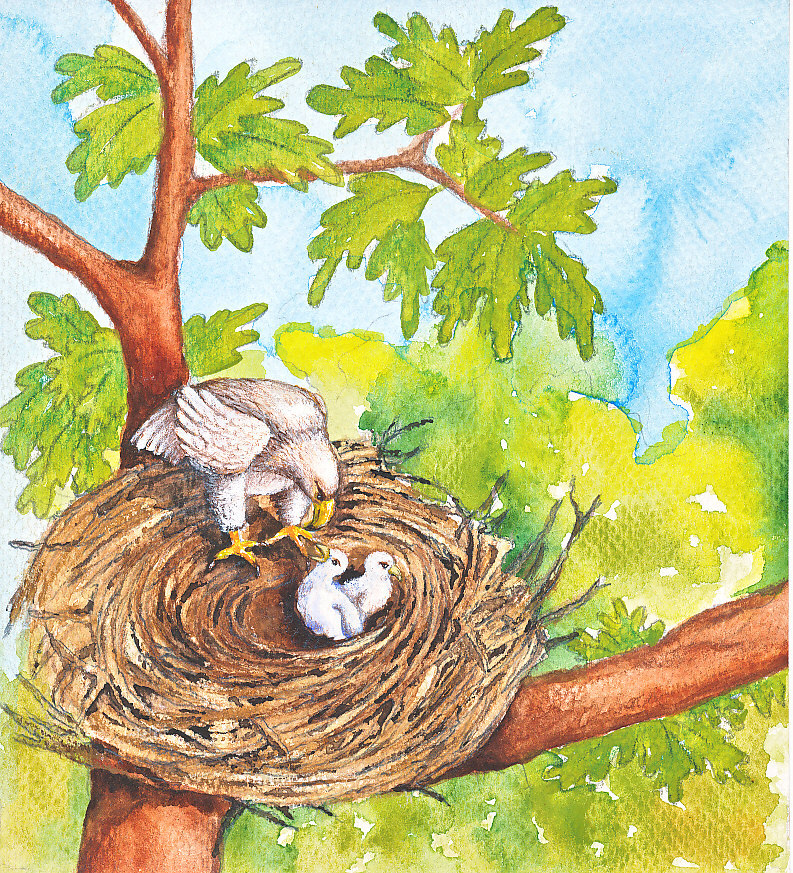 Pobudzamy zmysły słuchowo-wzrokowe.
Kolorowaliśmy nasze godło. Oto nasze prace symboli narodowych..
Teraz słuchamy o historii naszej stolicy i „Legendzie o Warsie i Sawie”
Warszawska Syrenka w naszym wykonaniu
„Płynie Wisła płynie po polskiej krainie”
22 września nasza grupa podjęła wysiłek pieszego rajdu historycznego. Przeszliśmy od Oss do Wymysłowa zwiedzając pięć obiektów fortyfikacji położonych na „ Obszarze Warownego Śląska”. Towarzyszą nam wolontariusze ze Szkoły Podstawowej w Ożarowicach.
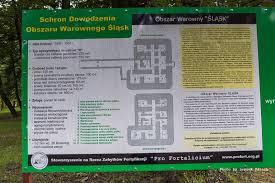 Pierwszy schron i pierwsze zręcznościowe zadanie bojowe.                                             To rzut łuską do celu. Nie było łatwo
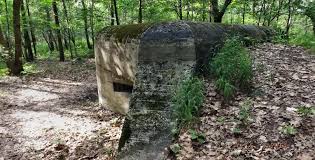 Przy drugim obiekcie lekcja historii. Były pytania dotyczące naszych barw i symboli  narodowych
Ten schron przeznaczony był do magazynowania amunicji. Dowiedzieliśmy się, że te drzwi to kamuflaż…………..
Poznaliśmy również jak wygląda umundurowanie współczesnego Wojska Polskiego.
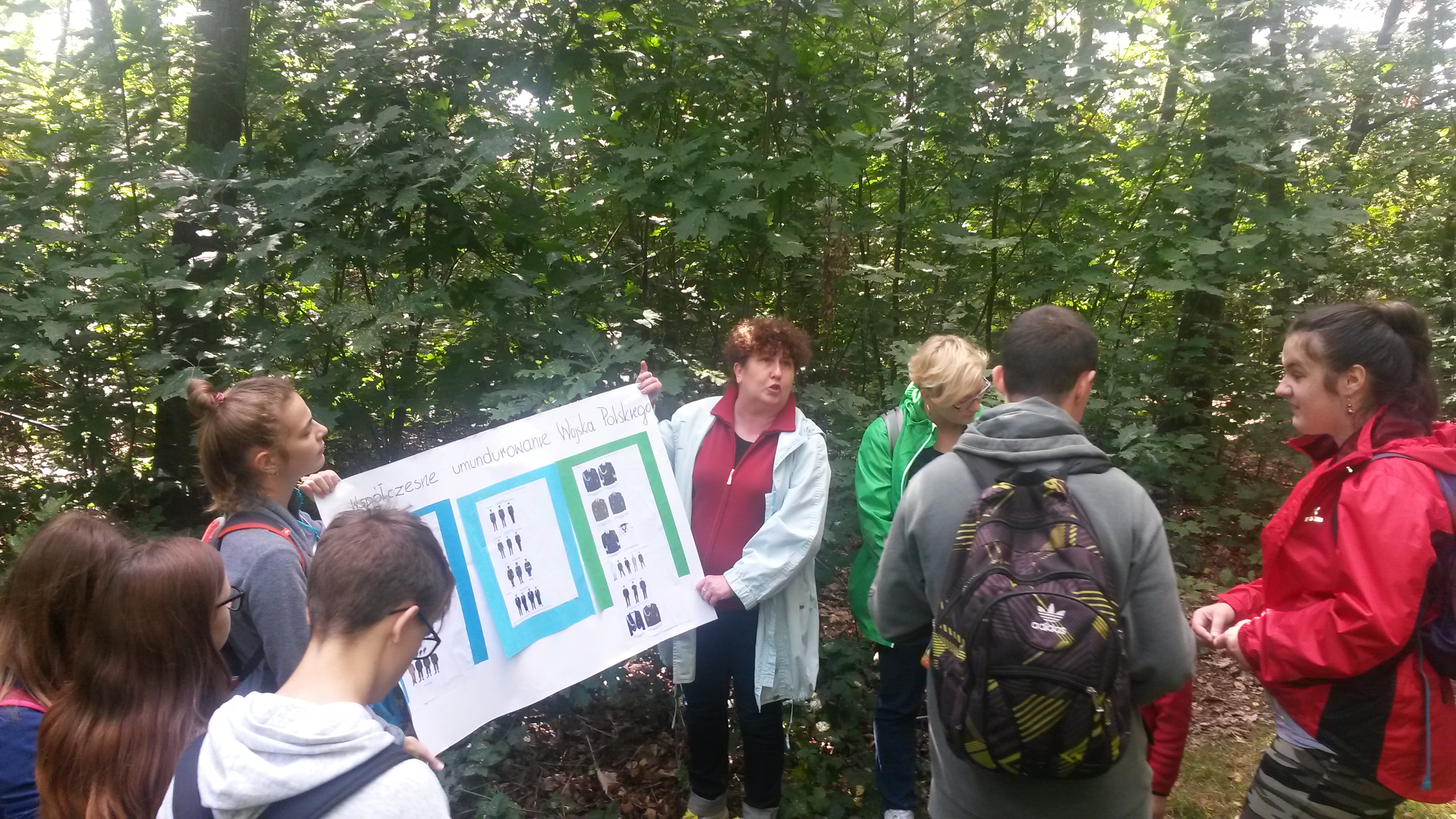 I tak dotarliśmy do schronu nr 53 w Wymysłowie
Mogliśmy też zobaczyć wysadzony schron bojowy i podziwiać z jakiej konstrukcji został zbudowany.                                     Odważni mogli wejść do środka.
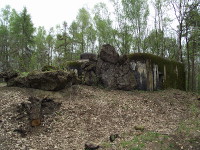 Nieco już zmęczeni, ale jakże ubogaceni historią naszej małej ojczyzny.
Zmęczeni spoczęliśmy na zielonej murawie
Po wysiłku czas na strawę dla ciała. W końcu przeszliśmy ponad 5km. Wykazaliśmy się doskonałą kondycją.
W taki sposób Grupa Wsparcia „Niezapominajka” uczciła rocznicę 100- odzyskania przez Polskę niepodległości .
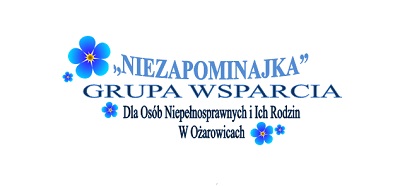